Найди лишнюю картинку
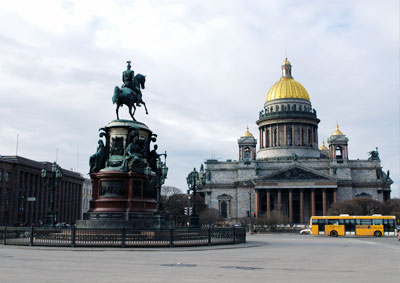 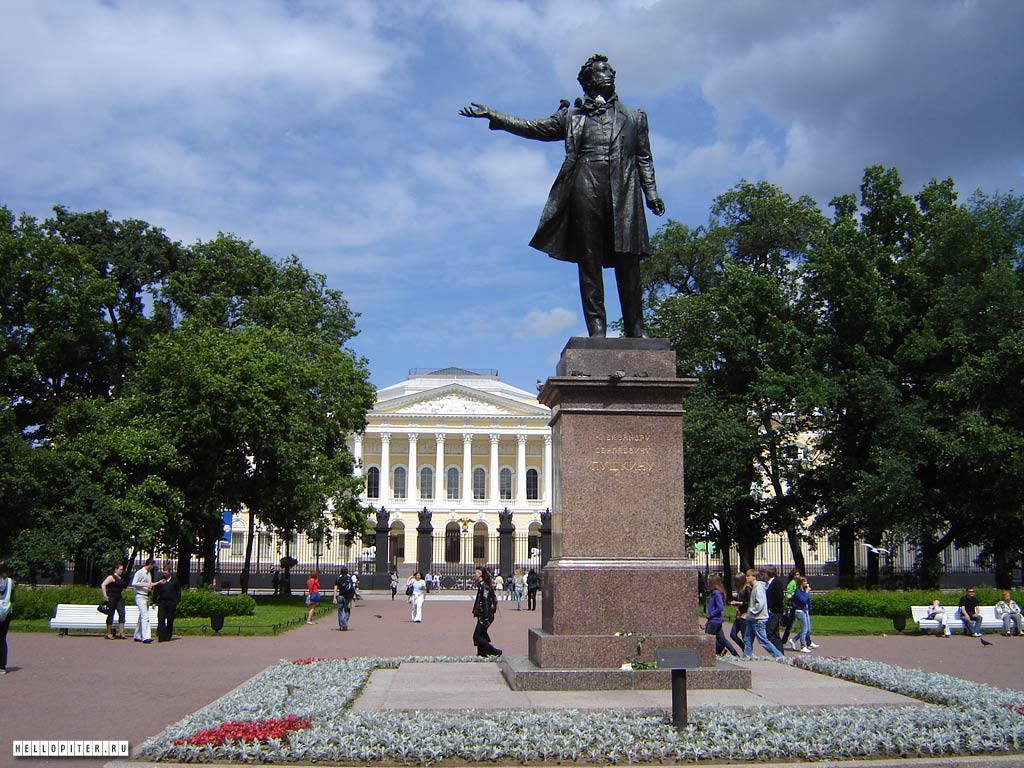 1
2
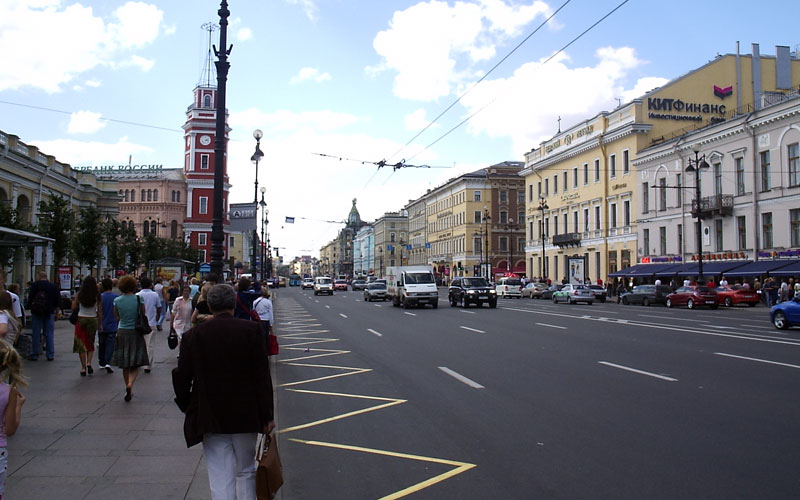 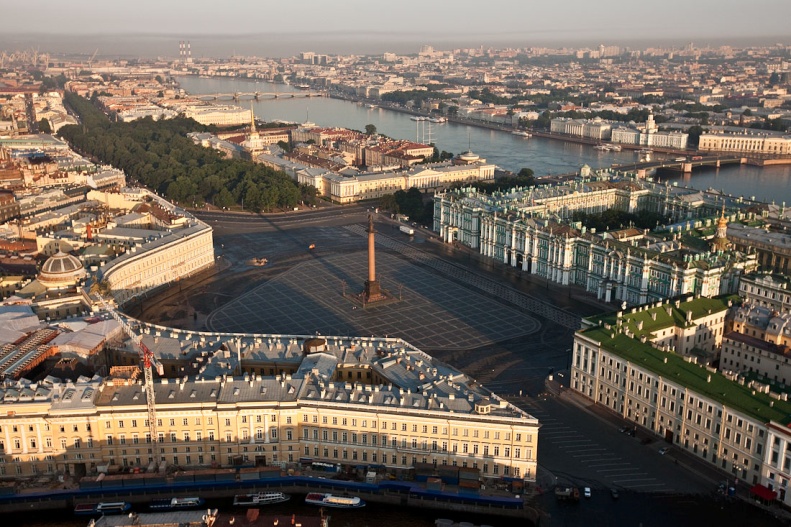 4
3
Невский проспект
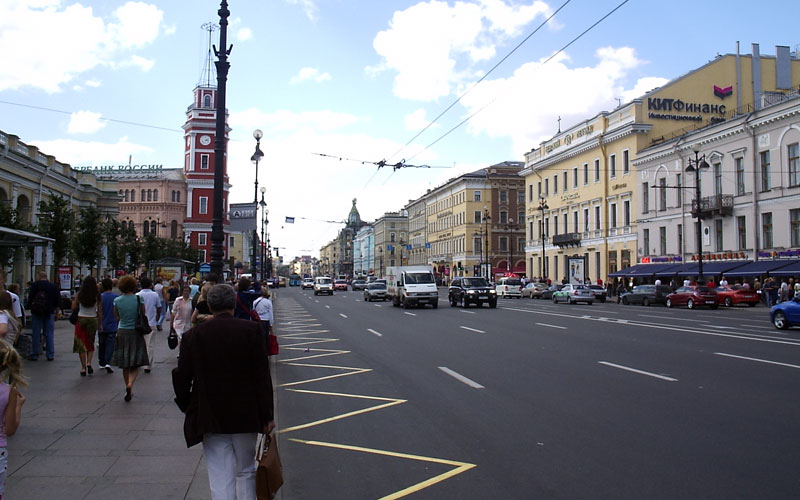 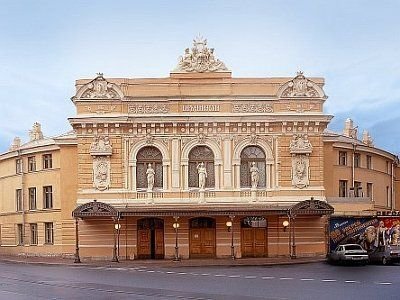 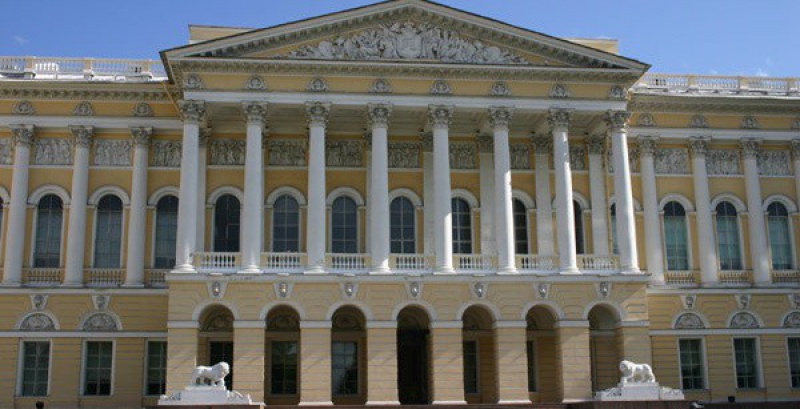 1
2
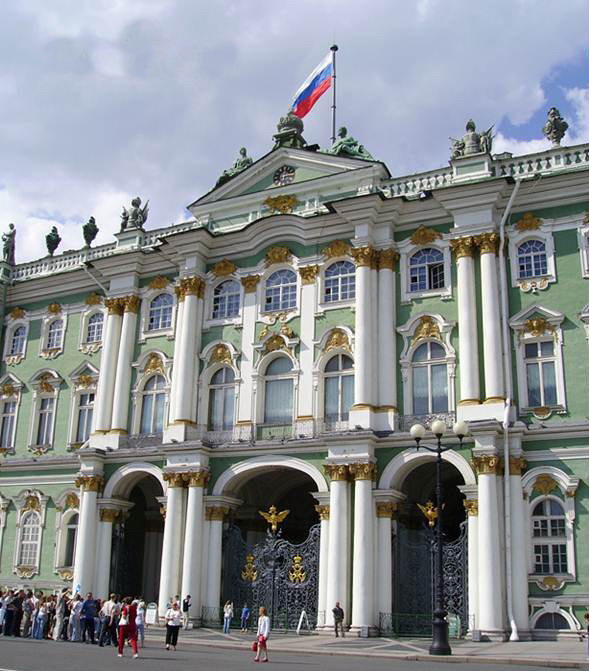 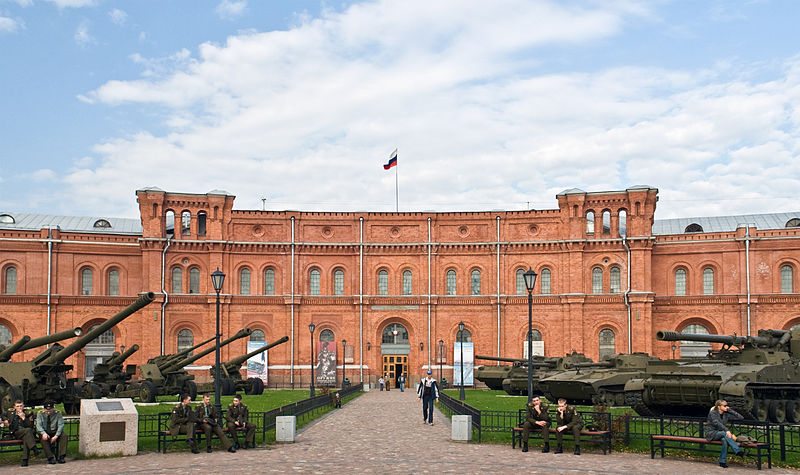 4
3
Цирк на Фонтанке
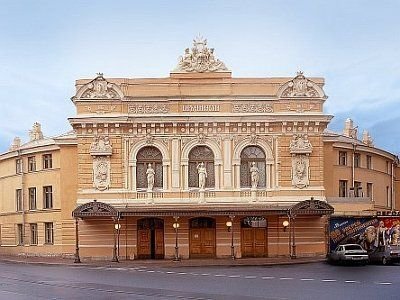 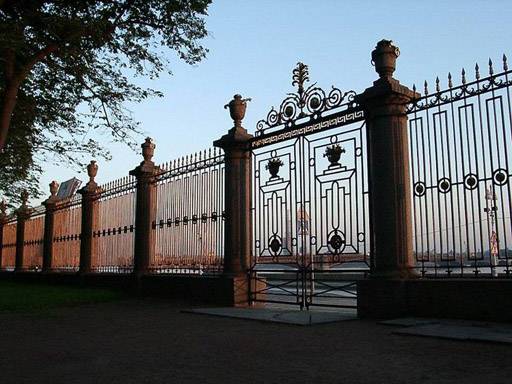 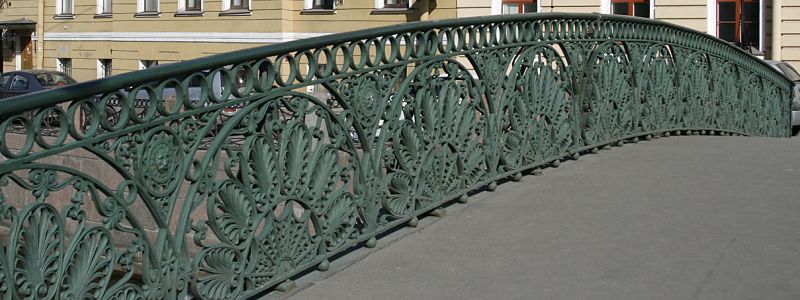 2
1
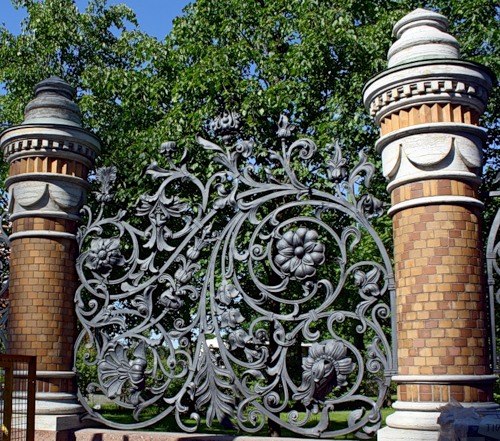 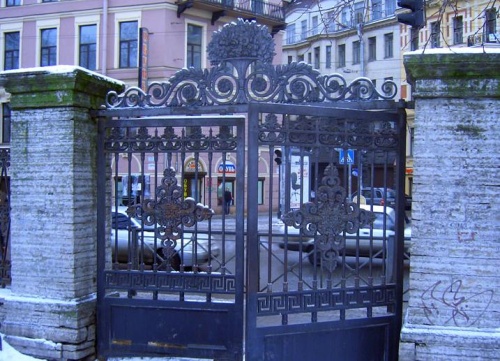 4
3
Ограда Певческого моста
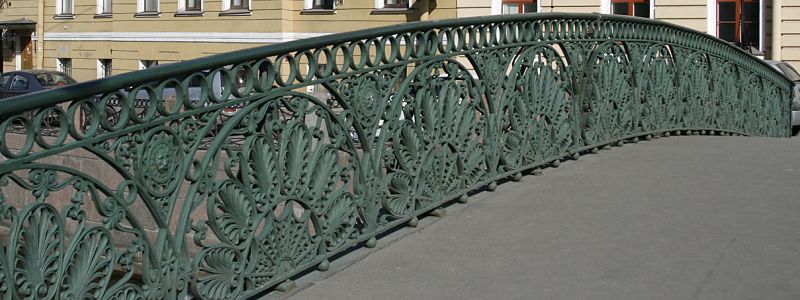 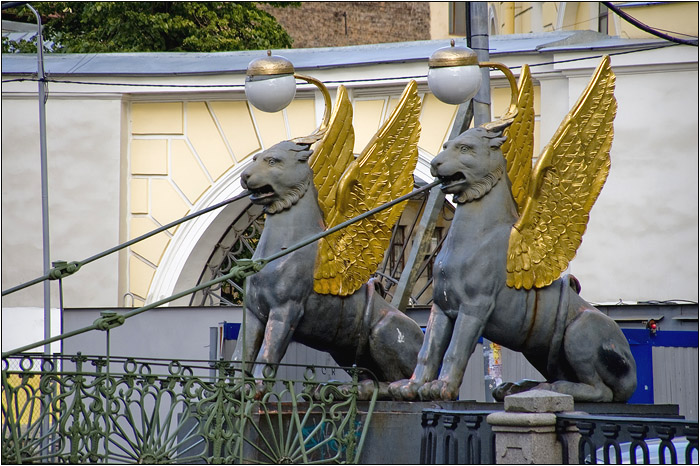 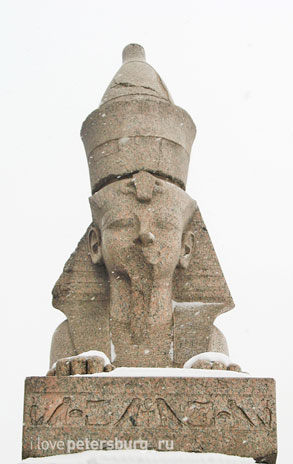 1
4
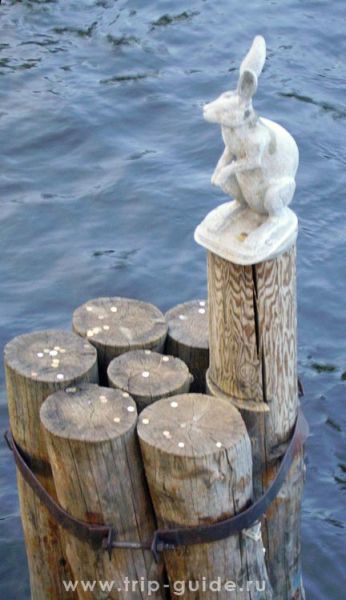 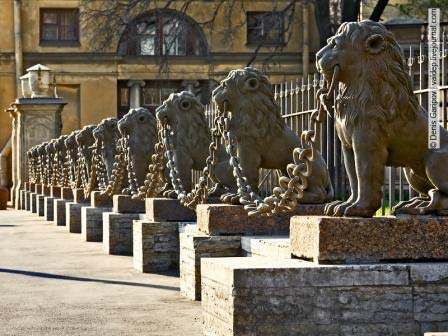 2
3
Заяц перед Иоанновским мостом
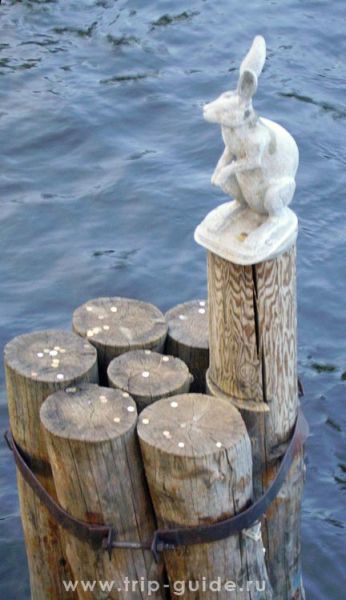 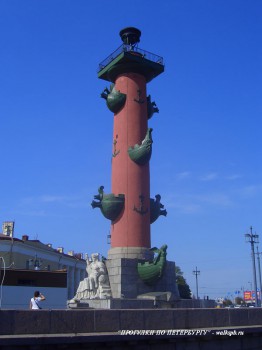 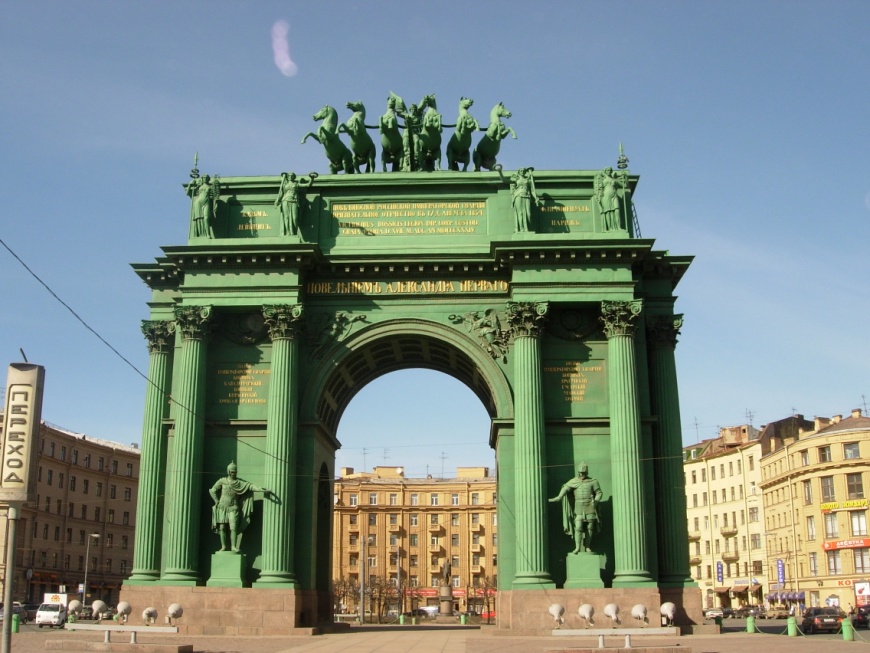 1
2
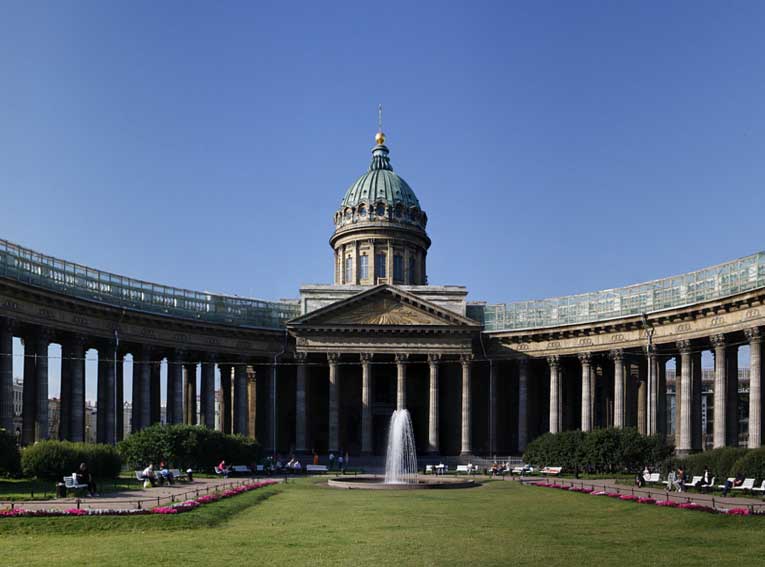 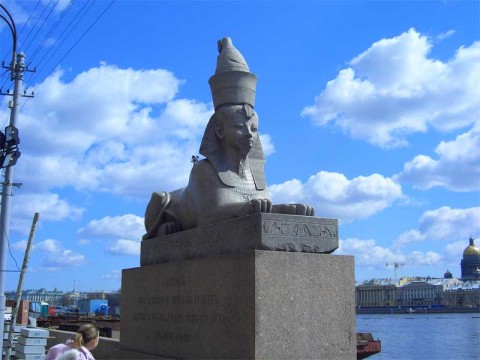 4
3
Сфинкс
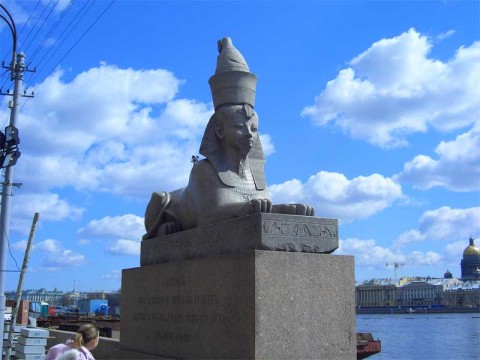